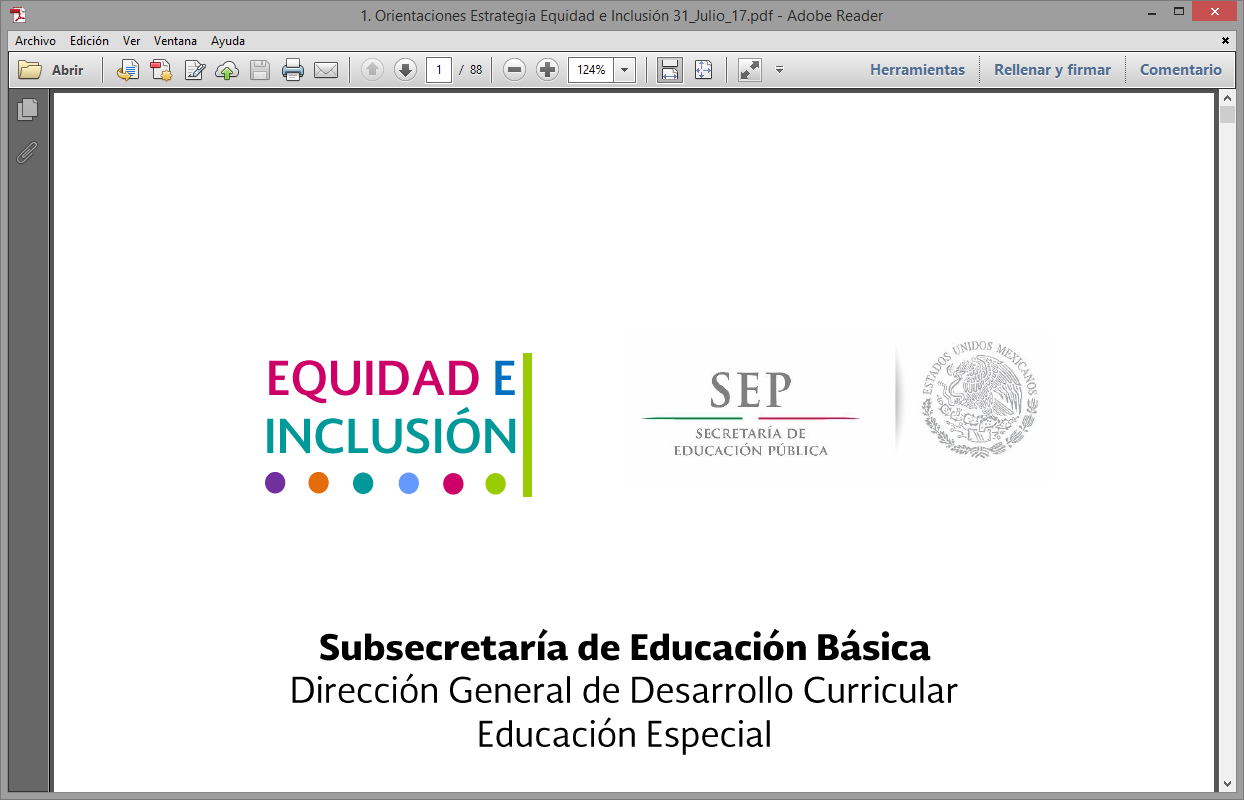 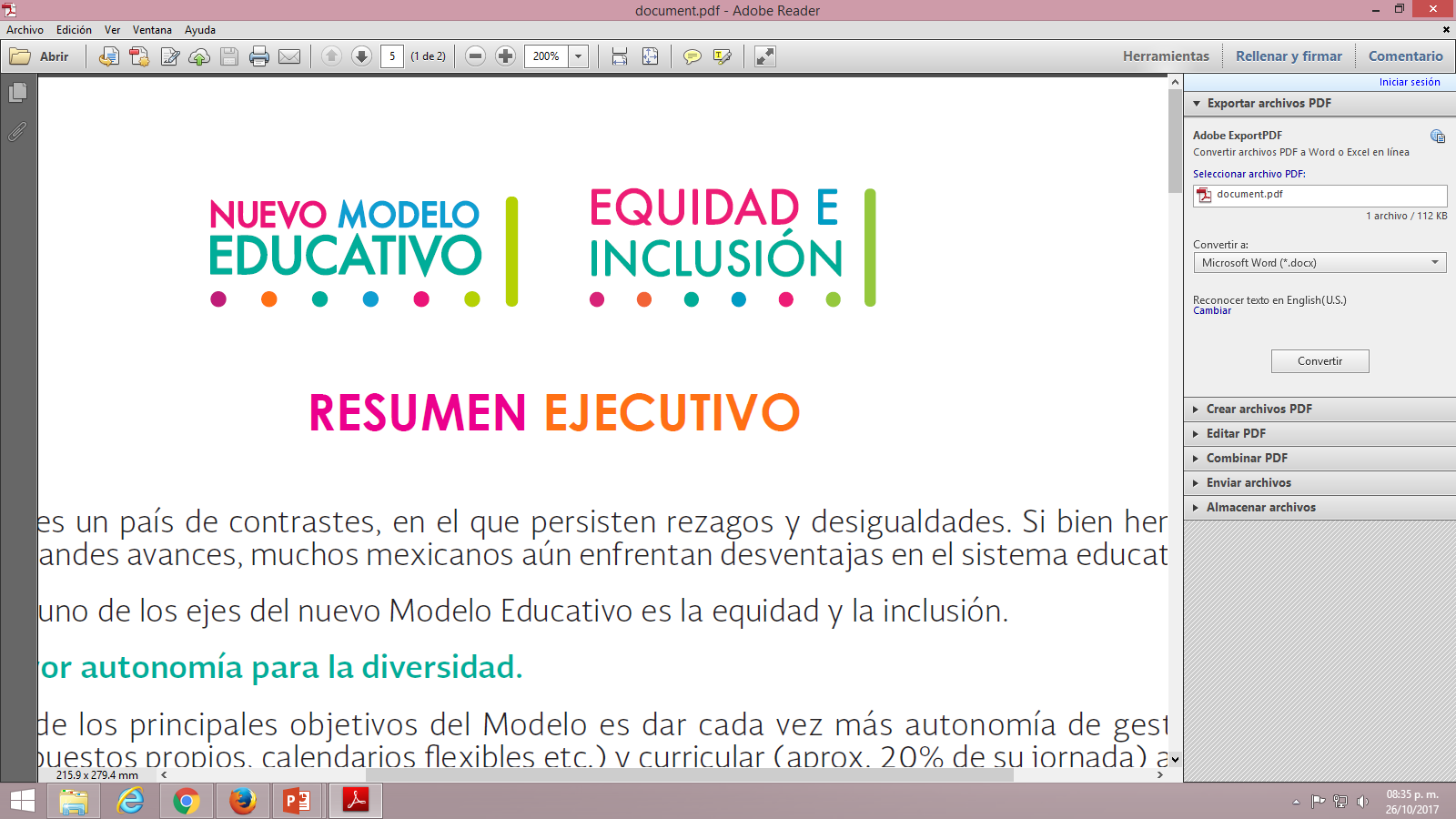 Impulsar el tránsito de la educación especial a la educación inclusiva
Pátzcuaro, Michoacán de Ocampo a 8 de marzo de 2018
Antecedentes 
Ejes del Nuevo Modelo Educativo
El planteamiento curricular
La escuela al centro del sistema educativo
Formación y desarrollo profesional docente
Inclusión y equidad
La gobernanza del sistema educativa
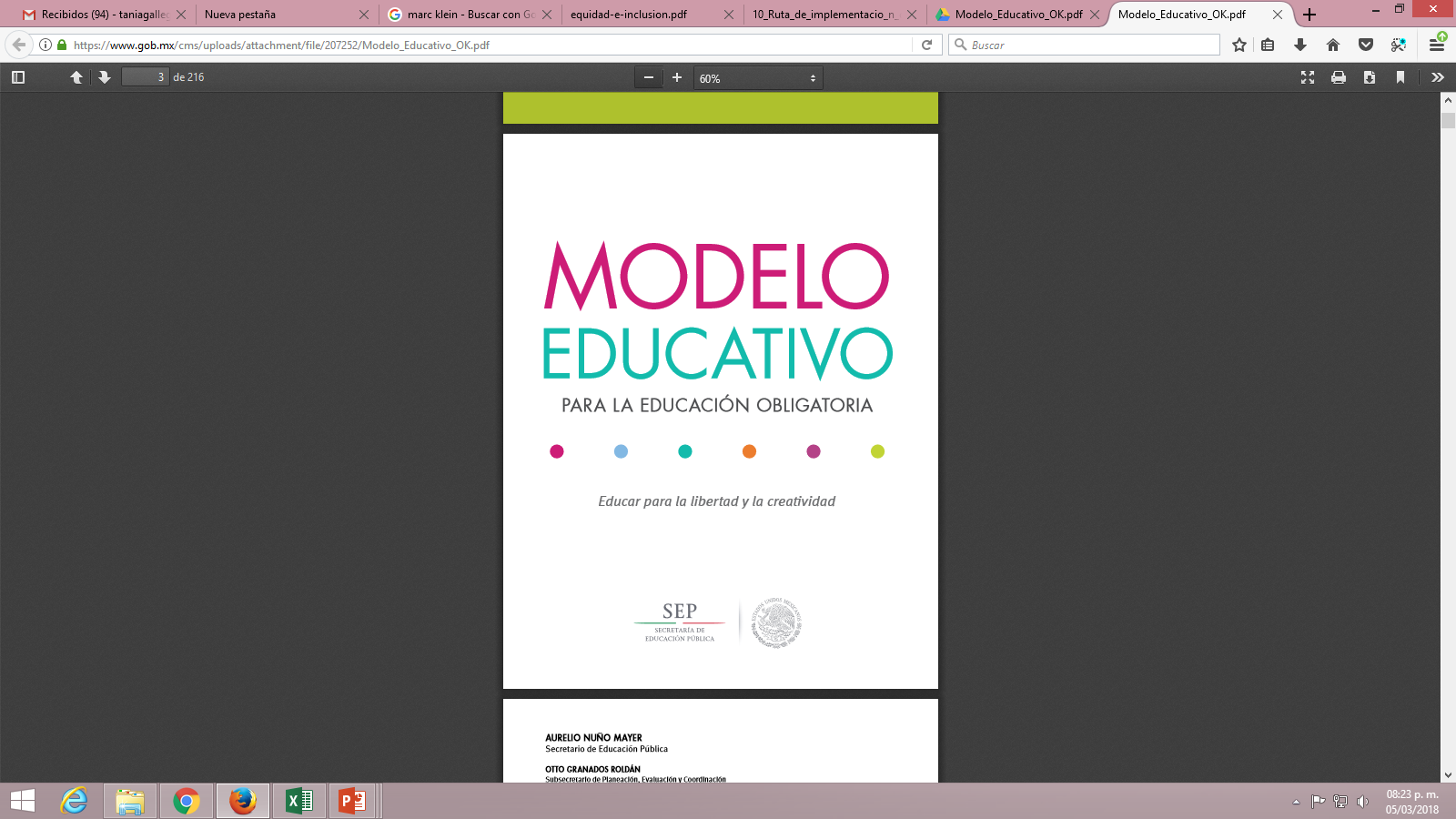 Antecedentes
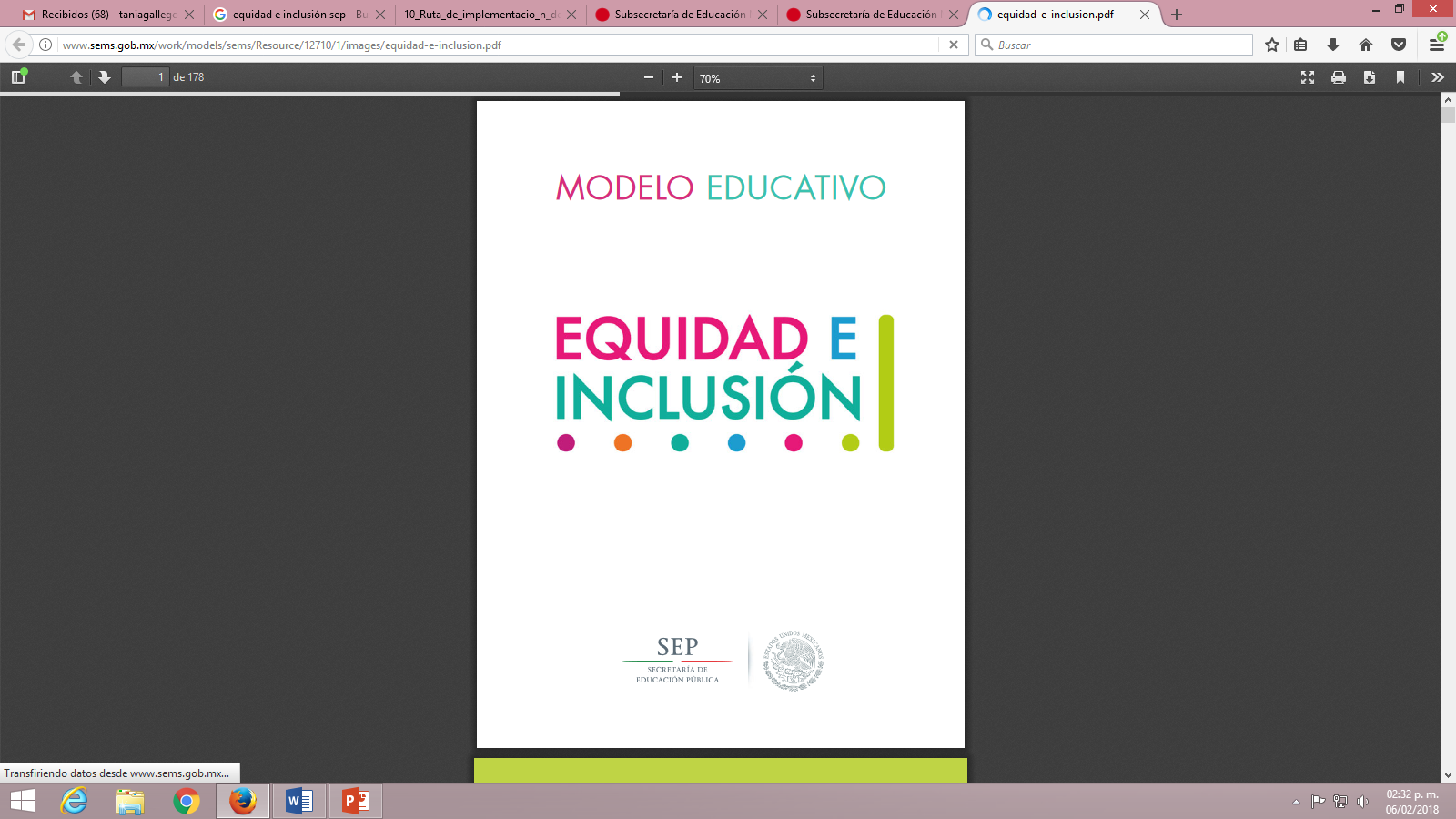 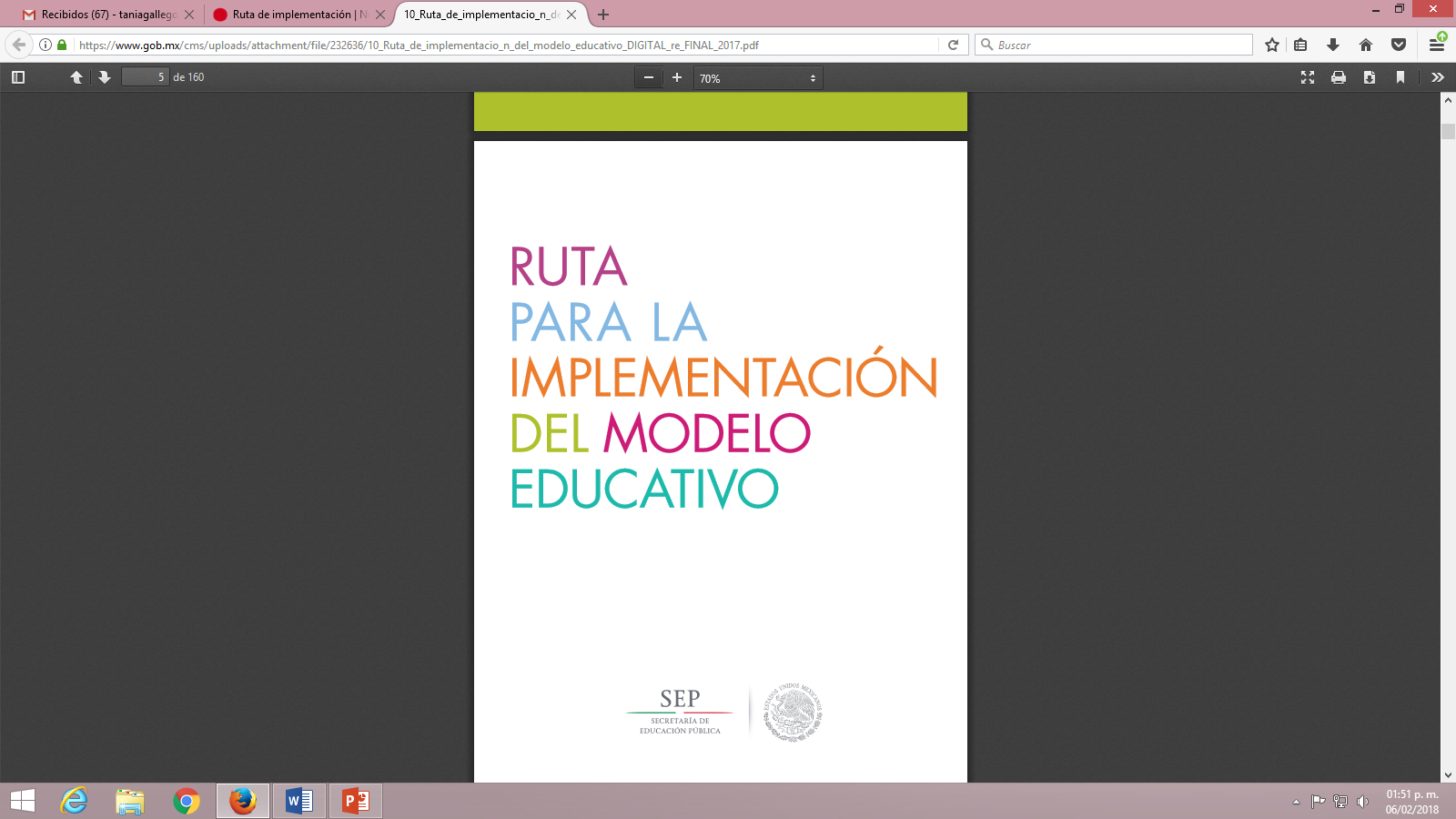 Impulsar el tránsito de la educación especial a la educación inclusiva (discapacidad y aptitudes)
200Escuelas de educación básica 
50 Escuelas de educación media superior
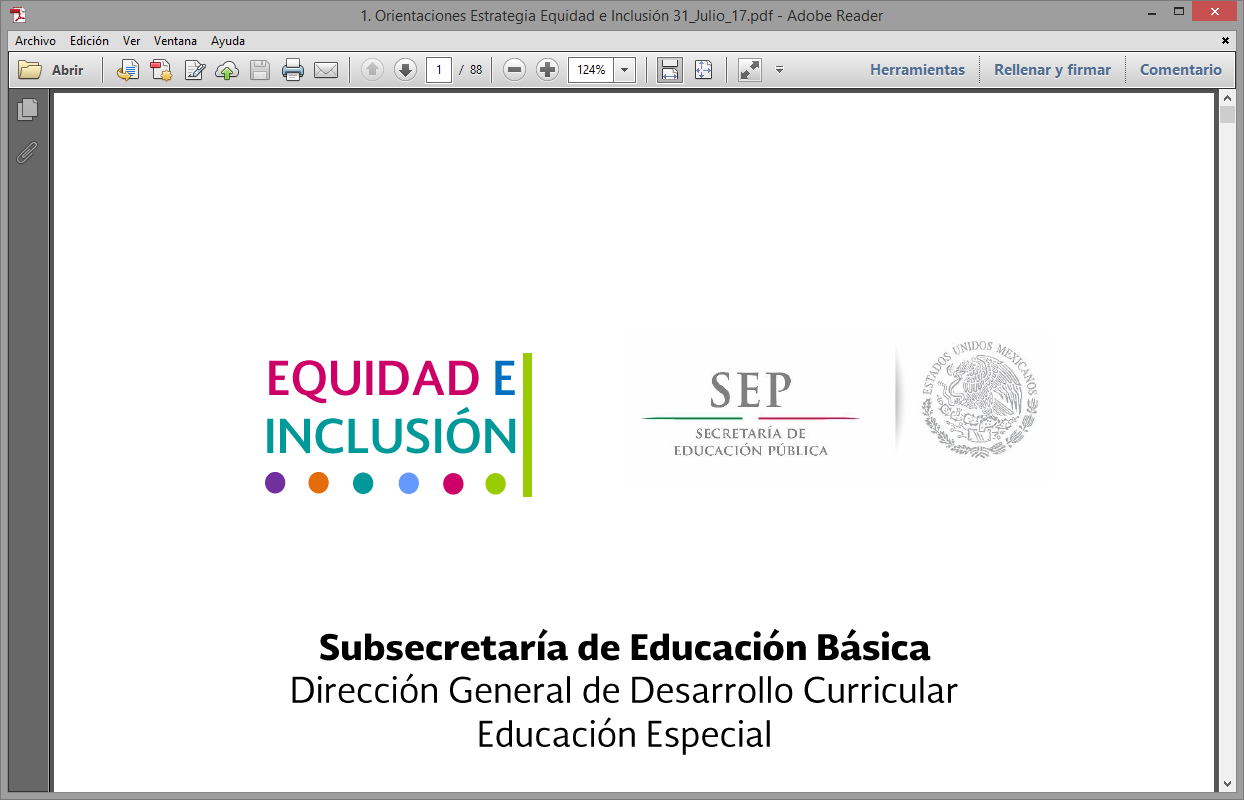 Entidades participantes
250 escuelas y planteles
Descripción: mapa de la república mexicana 21 entidades resaltadas en amarillo las cuales participaran en esta primera fase
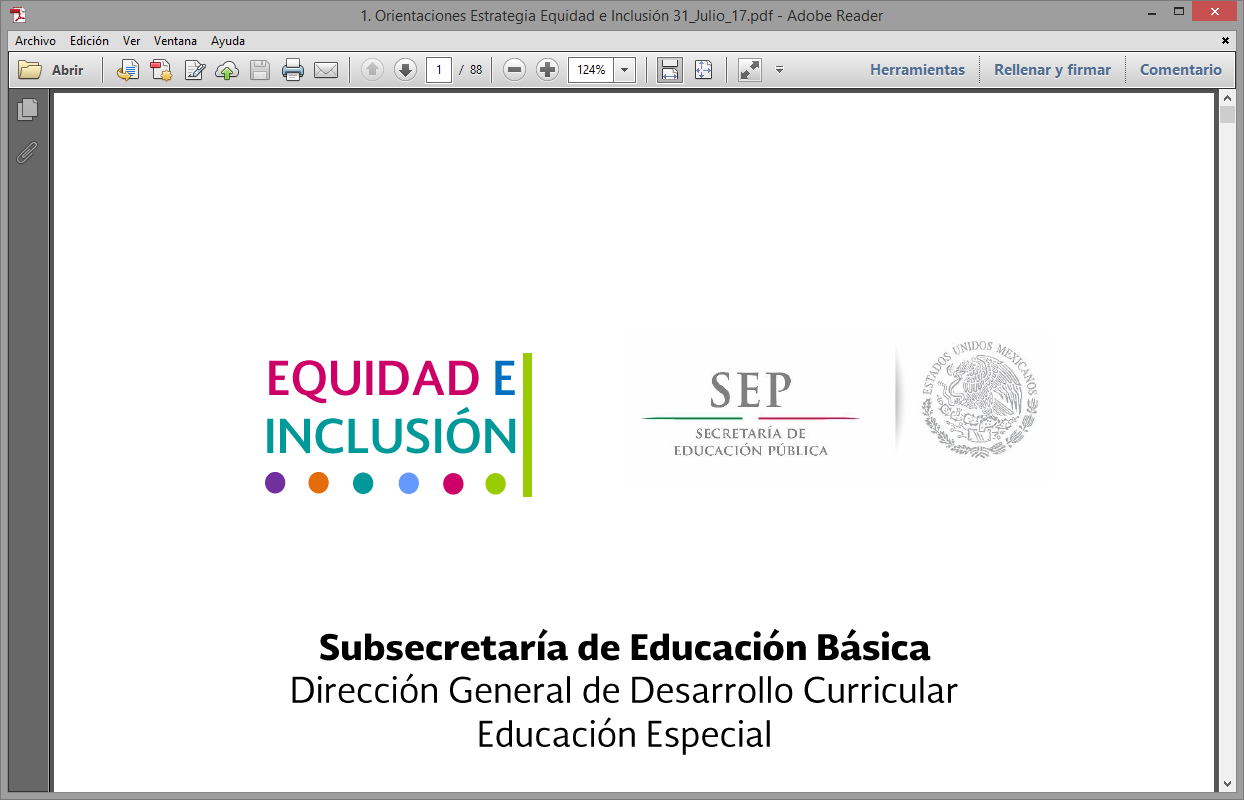 Objetivo
Establecer un modelo educativo inclusivo que promueva el acceso, la permanencia, la participación, el aprendizaje así como el egreso de los alumnos con discapacidad y de los alumnos con aptitudes sobresalientes, garantizando que reciban una educación de calidad con equidad durante su tránsito por la educación obligatoria.
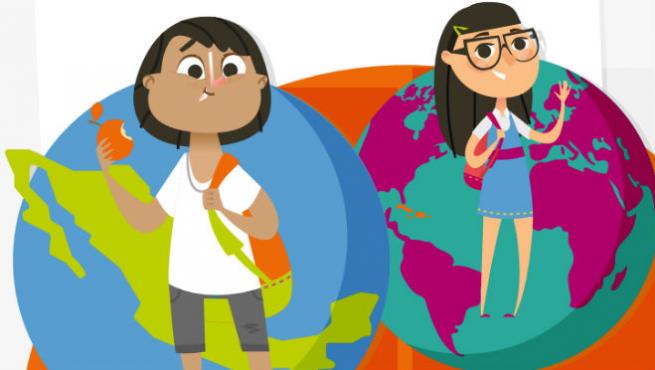 Modelo de intervención
Desarrollar PRÁCTICAS inclusivas
Establecer POLÍTICAS inclusivas
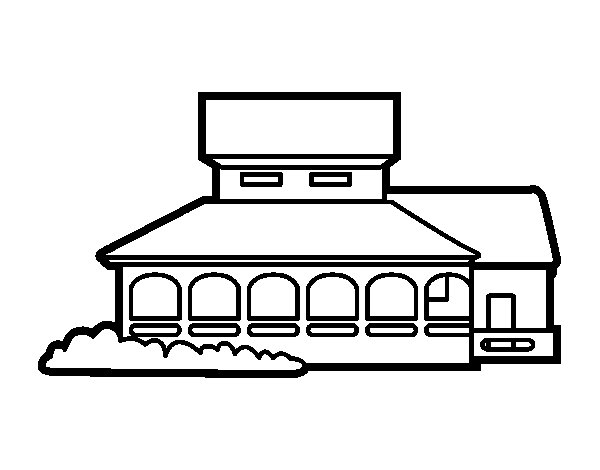 PLANTEL
Crear CULTURAS inclusivas
CAED
USAER/UDEEI
Un plantel para todos y 
para cada uno
Acciones realizadas
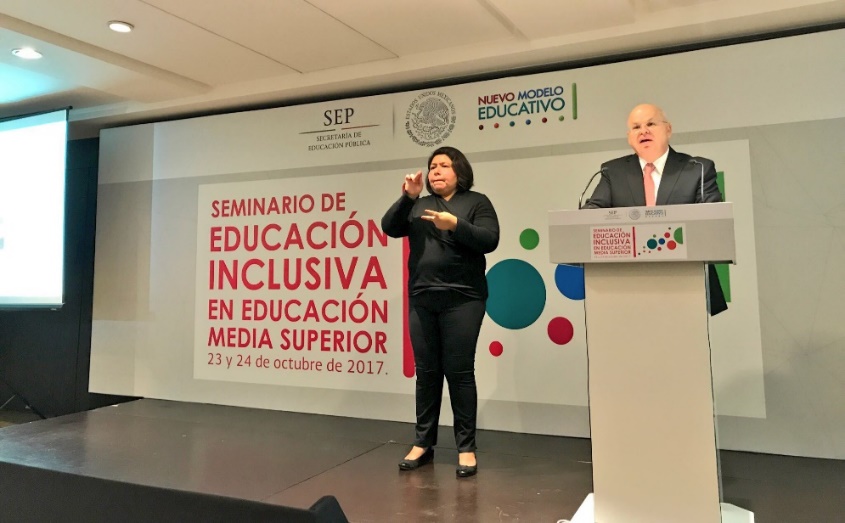 Adaptación INDEX a contexto mexicano
Ciclo de conferencias sobre Derechos Humanos.
Visitas a escuelas y planteles 
Seminario de Educación Inclusiva en educación media superior. 
Conformación de Padrón de planteles participantes
Elaboración de un FODA en cada plantel participante para identificar barreras hacia una educación inclusiva
Elaboración de diagnostico (Index) 
Diseño de la Ruta de Trabajo
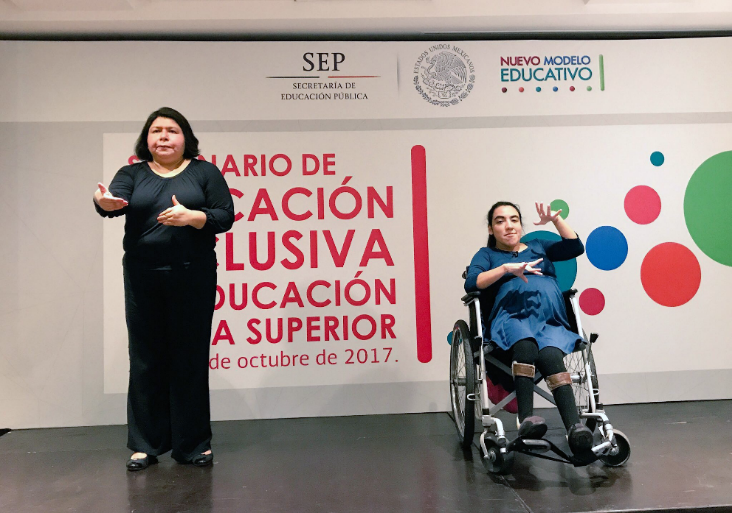 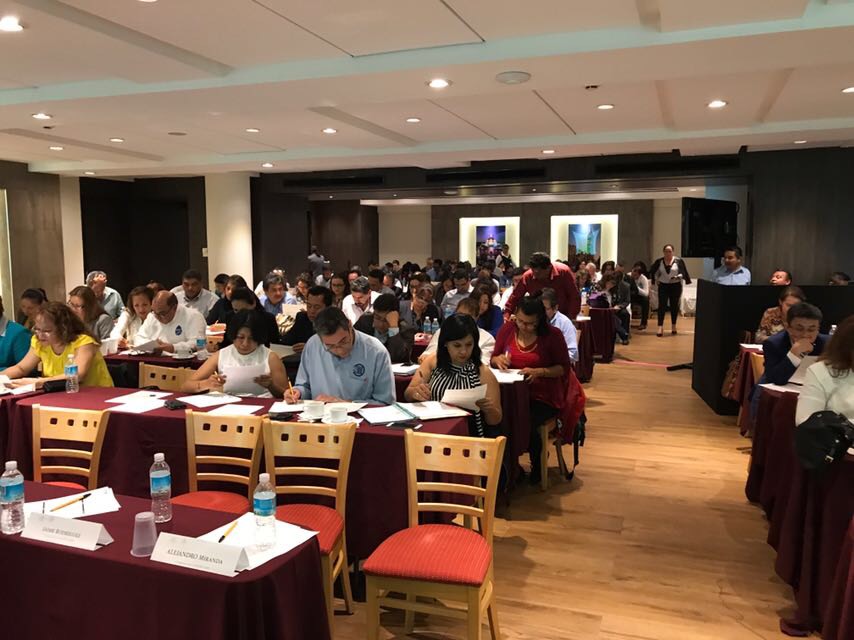 Siguientes pasos 2018
3 áreas de atención
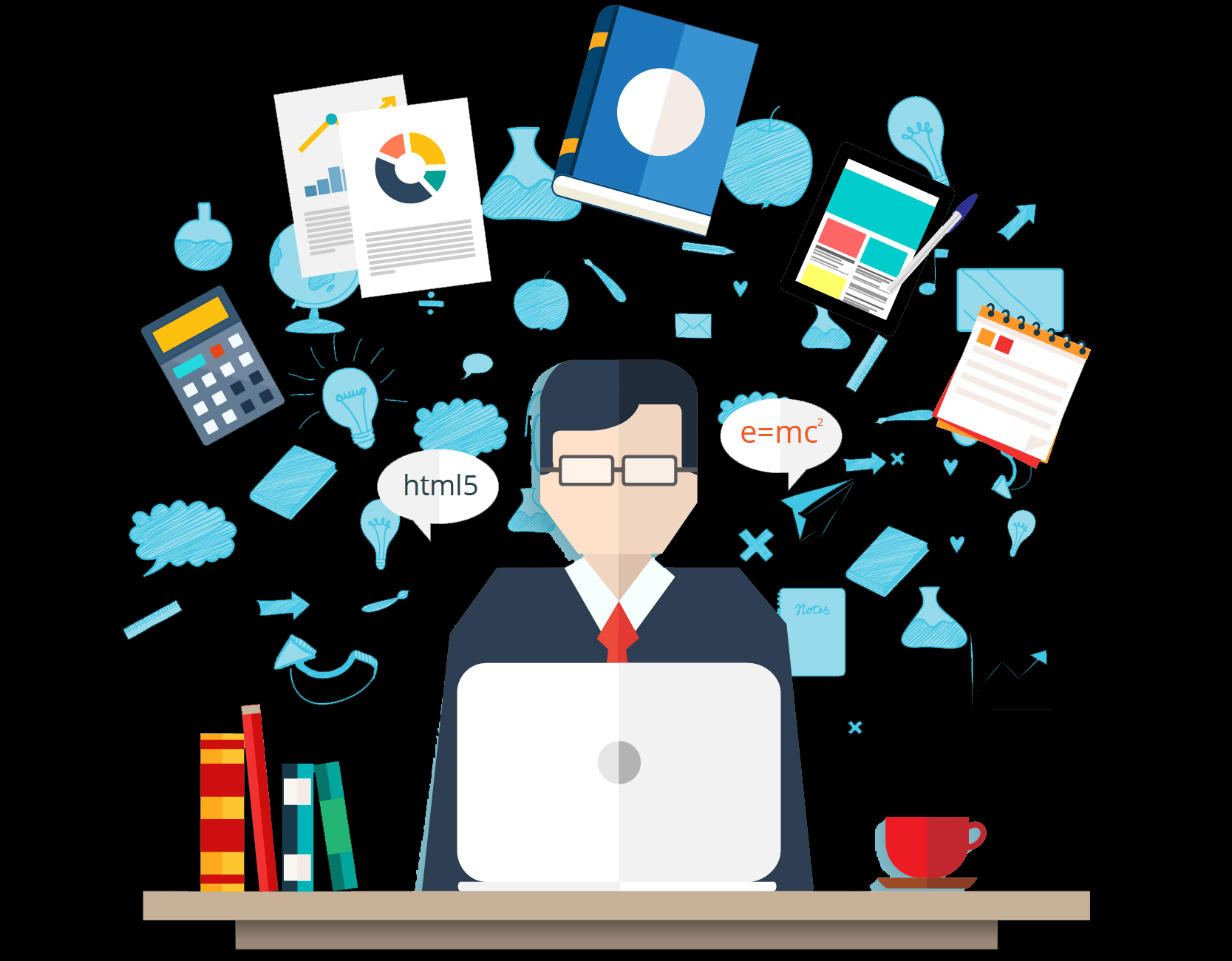 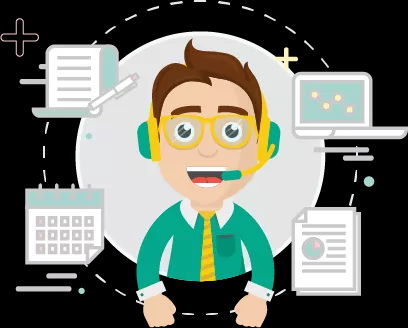 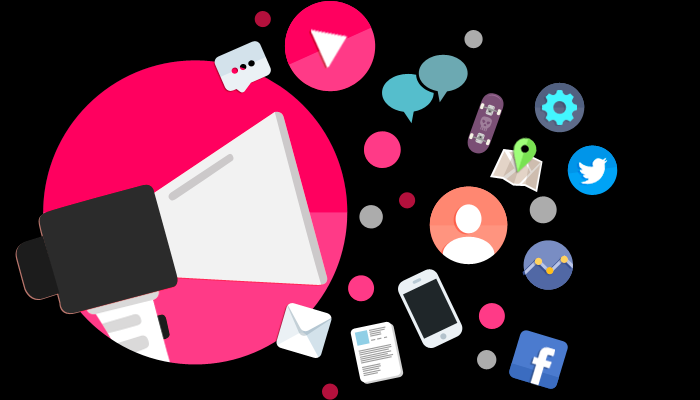 Desarrollo profesional docente
Acompañamiento y seguimiento
Difusión
Difusión
Concurso Audiovisual 
de experiencias demostrativas
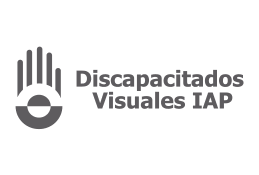 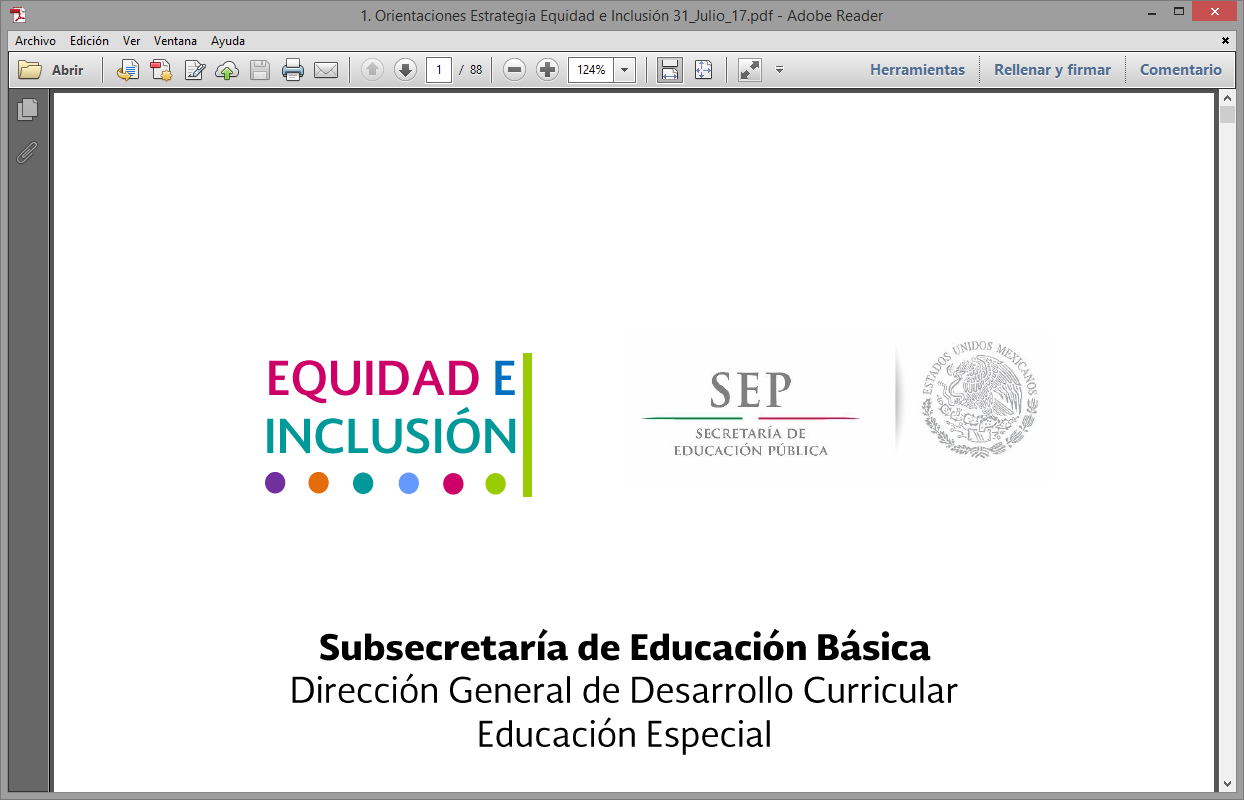 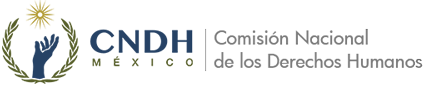 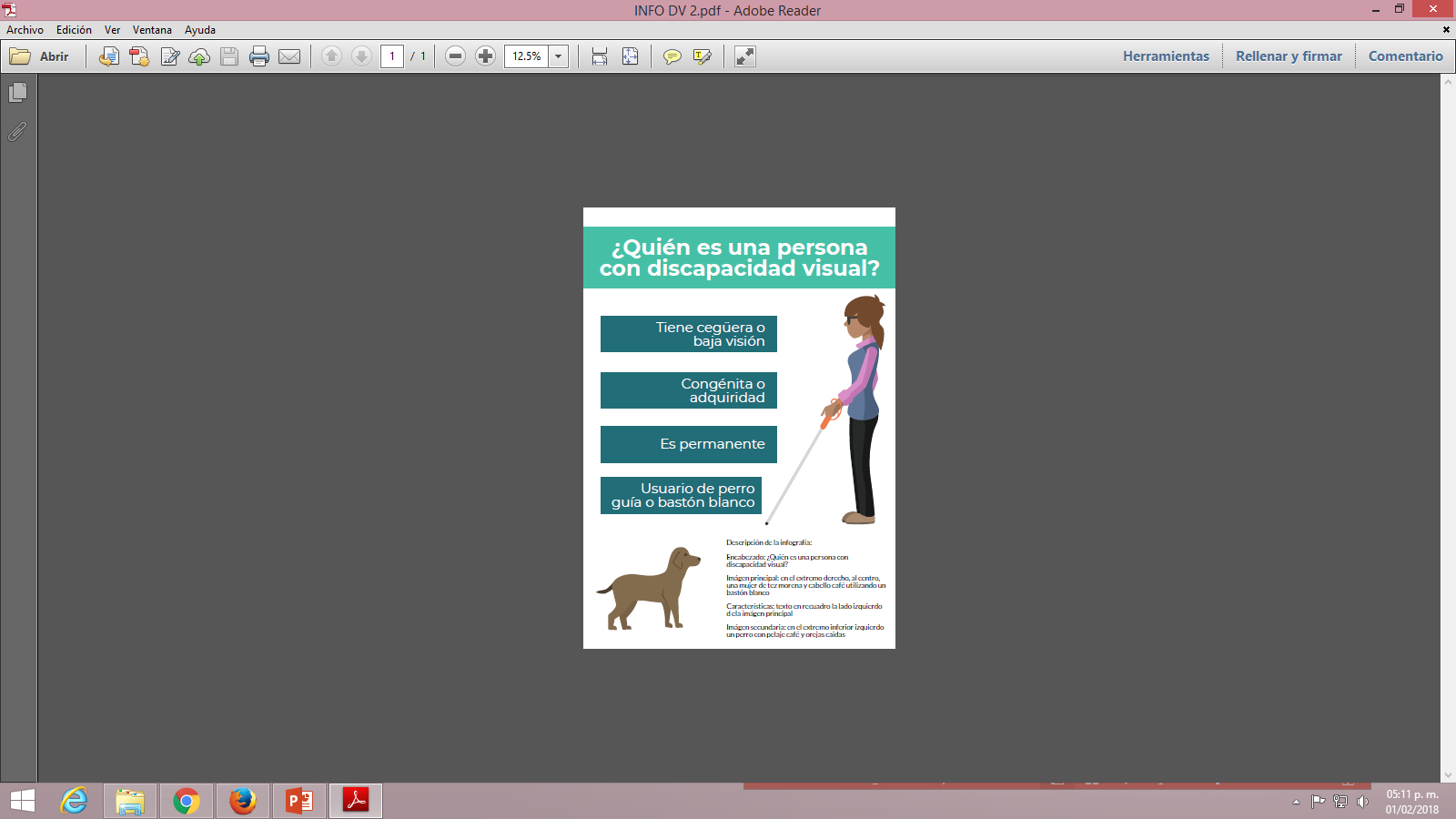 Reconocer los esfuerzos de la comunidad escolar
Documentar prácticas inclusivas
Analizar los componentes que fortalecen y dificultan la construcción de una cultura escolar inclusiva
Infografías
Desarrollo profesional docente
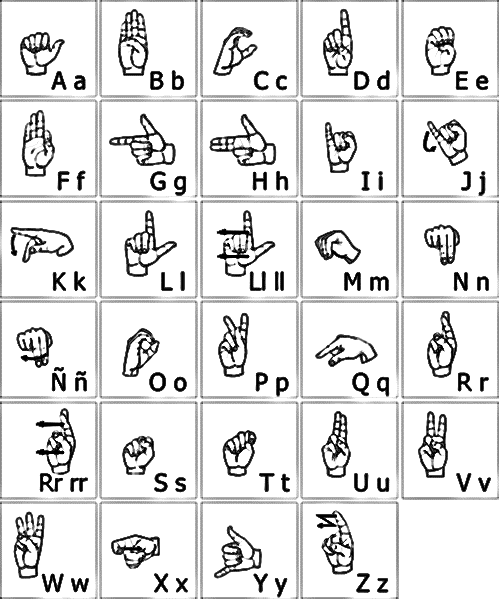 Taller en línea
Serie de libros
Auditiva  
Visual
Motriz
Autismo 
Aptitudes
Motriz
Intelectual 
Múltiple
TDAH
Sobresalientes
Taller LSM
Discapacidades y Condiciones
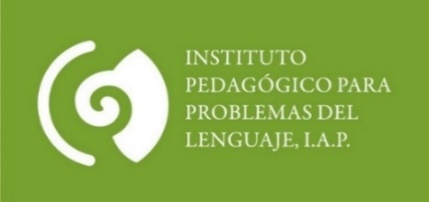 Jornadas Académicas 2018
talleres y conferencias
Acompañamiento y seguimiento
#Gira por la Inclusión 
14 entidades
Prevención, detección y atención del acoso escolar
Visita
Taller
Asesoría CNDH
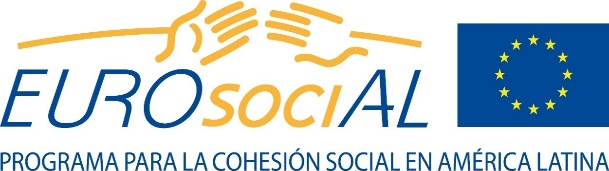 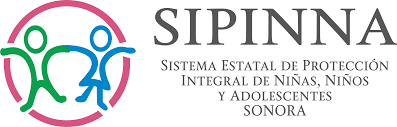 Vinculación
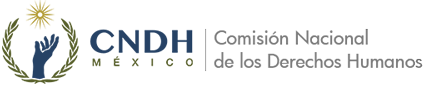 Fases
Fase piloto
1: Desarrollar el modelo y fortalecerlo
200 escuelas y 50 planteles
Experiencias demostrativas
Difusión de la estrategia
2: Escalar el modelo y fortalecerlo
Desarrollo profesional docente
2018
Acompañamiento y seguimiento
3:Universalización del modelo
Tener un modelo de educación inclusiva en todo el sistema de educación obligatoria 2030
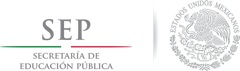 Tania M. Gallegos Vega
Secretaría de Educación Pública
Equidad e Inclusión 
tania.gallegos@sems.gob.mx
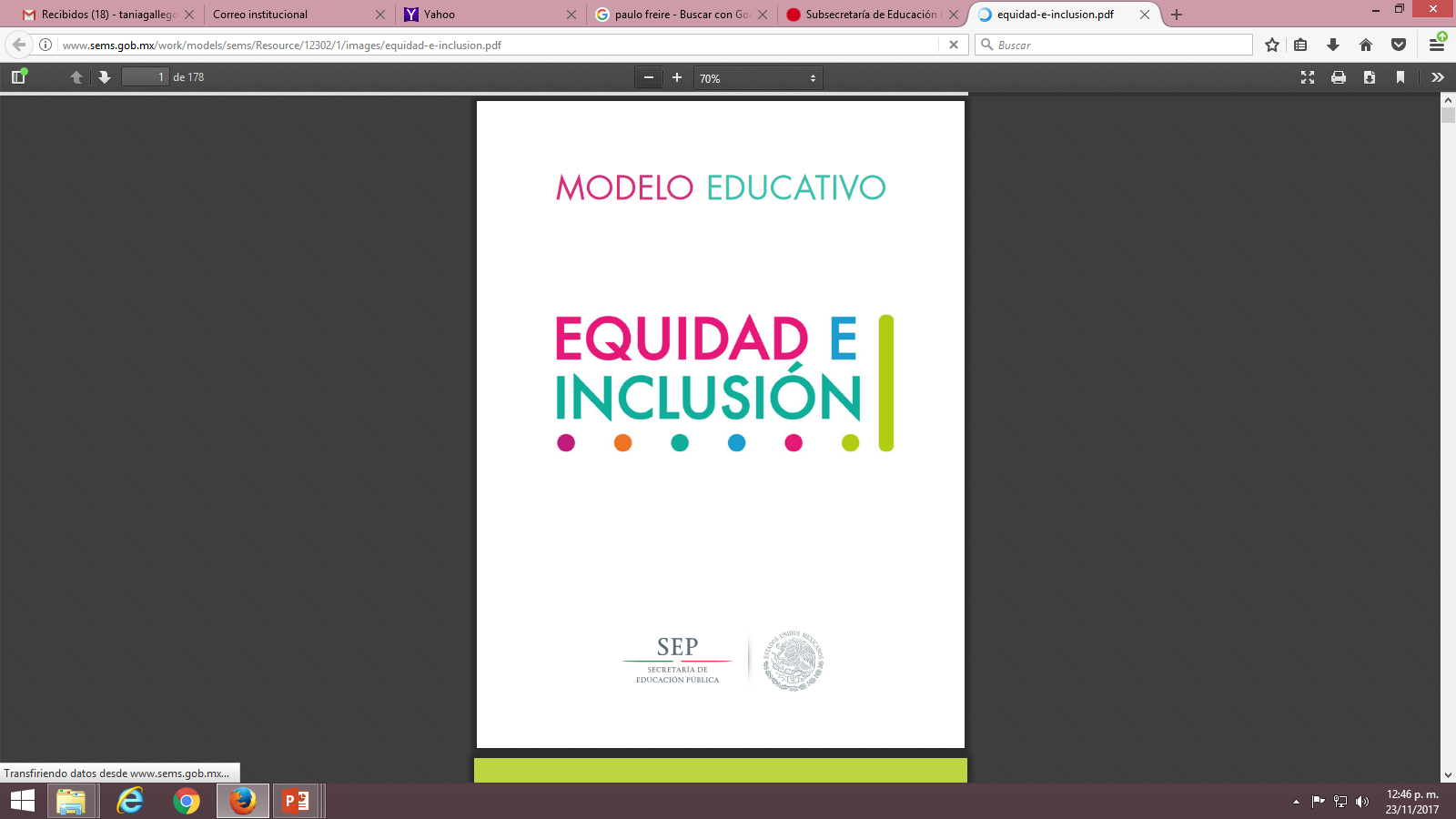 República de Brasil #31, Centro Histórico, Ciudad de México  
C.P. 06020